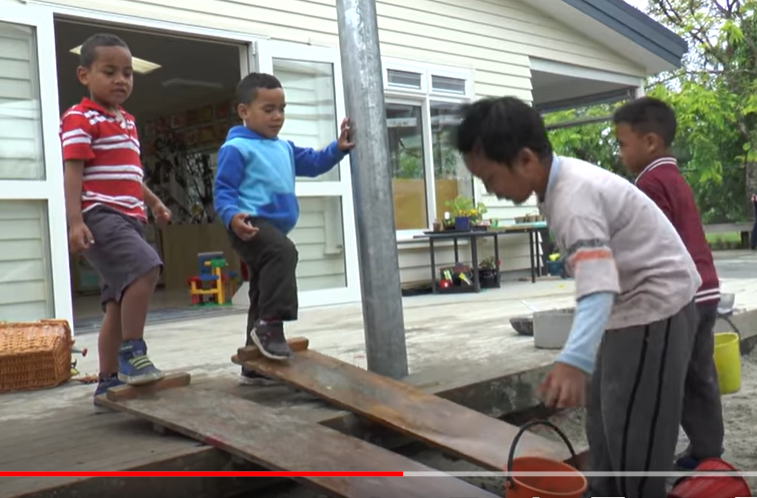 Workshop 6 Assessment and Learning DispositionsRise at Manchester Met (mmu.ac.uk)
Learning Outcomes for the workshop
[Speaker Notes: Building on last week we are looking at how the way that we construct our expectations of young children is more or less limiting for creating the environment in which children develop. The case studies of assessment  from New Zealand are interesting in style and conent in creating a positive identity for the child]
New Zealand’s Te Whāriki is a progressive and cogent document regarding the orientation and aims of ECE. The document clearly lays out what is expected from staff and child development with useful examples. The curriculum provides continuous child development through the use of one national framework for ECE; putting the community at the centre of the curriculum; strongly focusing on well-being and learning; ensuring age-appropriate content; emphasising the importance of tolerance and respect for cultural values and diversity; and aligning the ECE curriculum with primary schooling. OECD 2012 p7
 http://dx.doi.org/10.1787/9789264176690-en
New Zealand’s Te Whāriki curricuculum
Deciding what matters here (education.govt.nz)
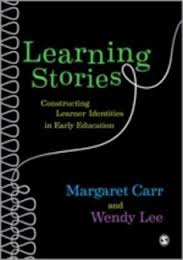 An alternative style of assessment;
 learning stories from New Zealand (Lee and Carr)
Developing personal narratives
Connecting experiences across time
Developing personal  reflection
Engaging in dialogue
Developing learning dispositions

Are there dangers with this approach?
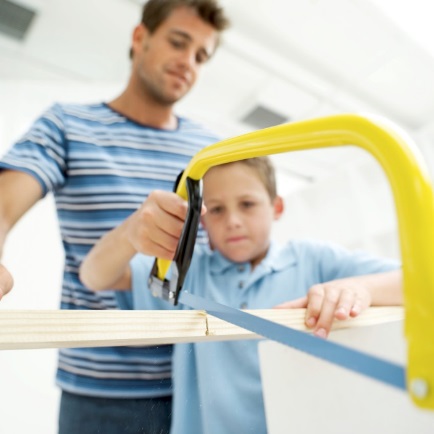 5
[Speaker Notes: Read some of  the case study learning stories from Carr and Lee’s book be ready to say in what ways you think this type of learning story might be helpful and to whom?
Why are the stories addressed to the child?

Learning stories deliberately seek to promote a cognitive self-awareness of positive personal attributes and achievements. They are not just assessments they are significant part of the pedagogy of the te Whariki approach.]
An alternative style of assessment;
 learning stories from New Zealand (Lee and Carr)
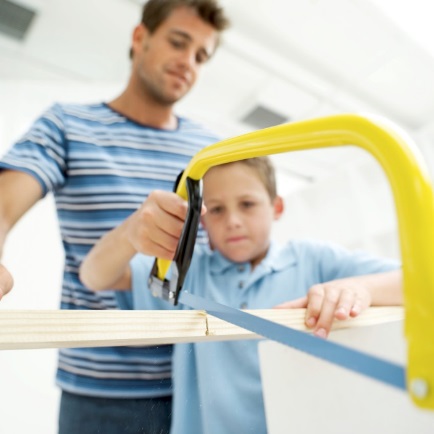 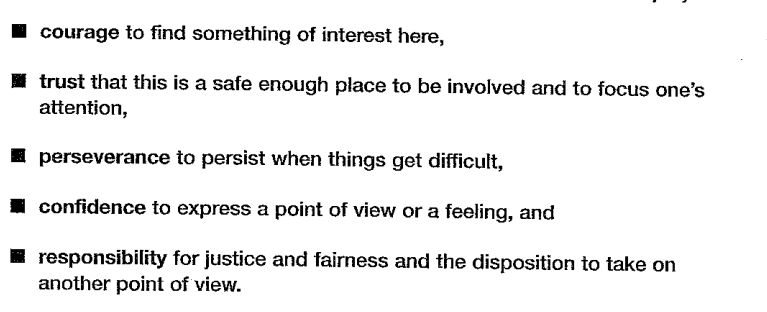 6
[Speaker Notes: Read some of  the case study learning stories from Carr and Lee’s book be ready to say in what ways you think this type of learning story might be helpful and to whom?
Why are the stories addressed to the child?

Learning stories deliberately seek to promote a cognitive self-awareness of positive personal attributes and achievements. They are not just assessments they are significant part of the pedagogy of the te Whariki approach.]
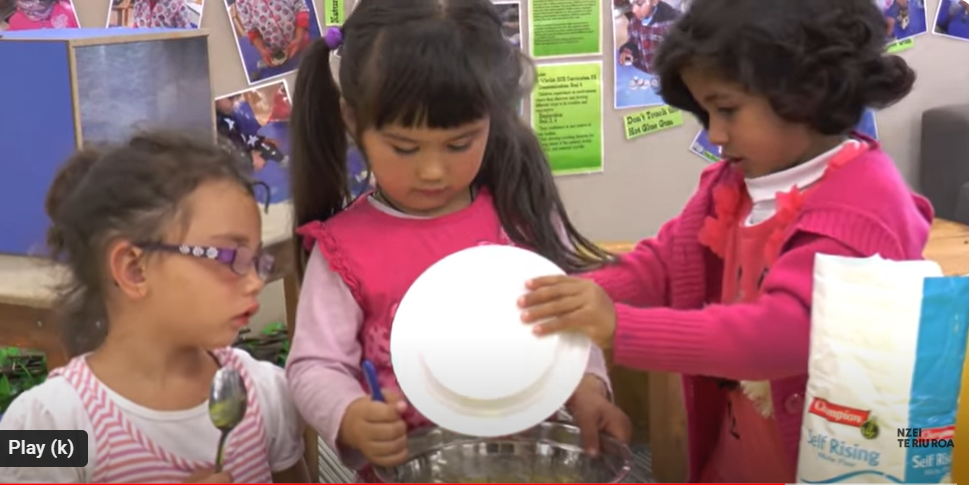 Try making a learning story for Jackson
A Morning at Kindergarten – YouTube
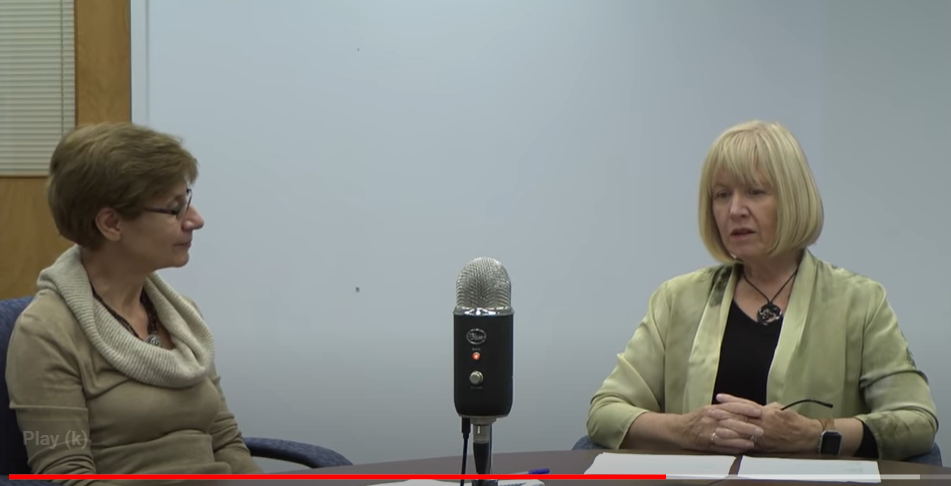 Wendy Lee
Part One: Learning Stories - a philosophical approach - YouTube
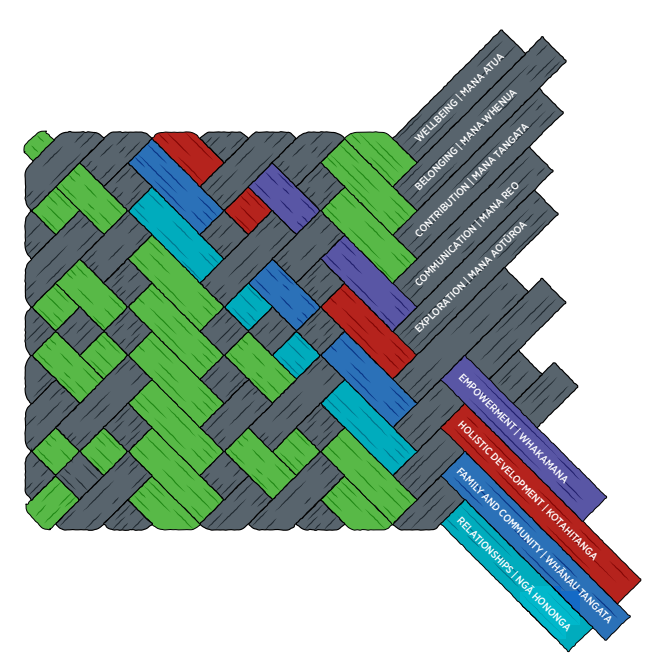 ELS-Te-Whariki-Early-Childhood-Curriculum-ENG-Web.pdf (education.govt.nz)
Te Whariki
Aromatawai^Assessment (education.govt.nz)
Carr el al 2002
Learning and teaching stories: Action research on evaluation in early childhood in Aotearoa-New Zeal (tandfonline.com)
Review
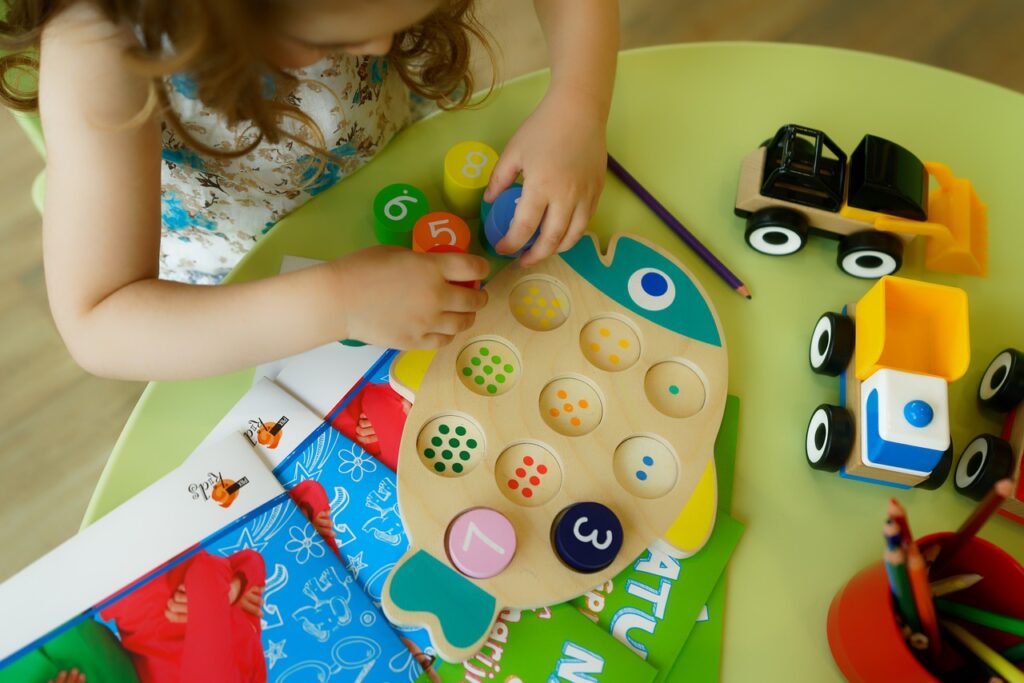 References
Carr, M. & Lee, W.(2012) Learning Stories Constructing Learner Identities in the Early Years. London: Sage

Margaret Carr, Helen May, Valerie N. Podmore, Pam Cubey, Ann Hatherly & Bernadette Macartney (2002) Learning and teaching stories: Action research on evaluation in early childhood in Aotearoa-New Zealand, European Early Childhood Education Research Journal, 10:2, 115-125, DOI: 10.1080/13502930285208991

OECD (2012), Quality Matters in Early Childhood Education and Care: New Zealand 2012, OECD Publishing. http://dx.doi.org/10.1787/9789264176690-en
13